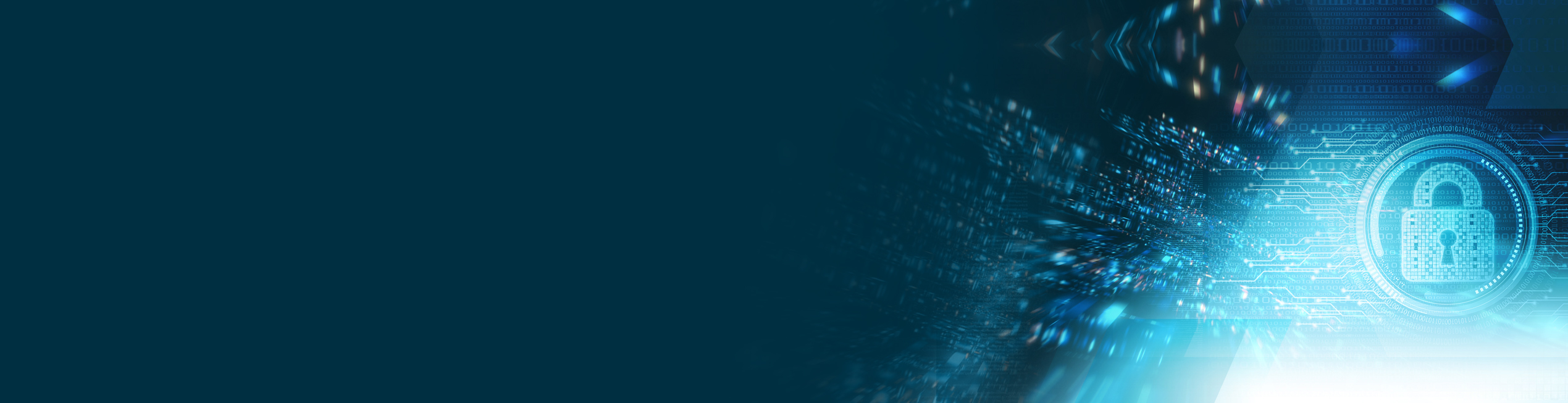 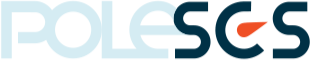 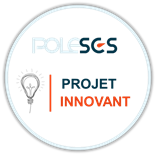 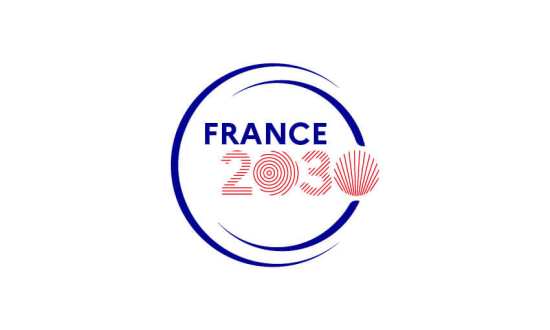 SOLUTIONS COMMUNICANTES SÉCURISÉES
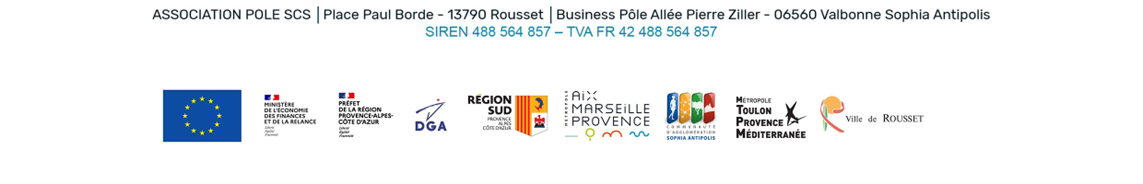 1
Porteur du projet
Présenter l’activité de l’entreprise, produits/services commercialisés, business model, marchés visés, modes de commercialisation, circuits de distribution, principaux concurrents.

Localisation géographique (société et lieu des travaux de R&D)

Donner des éléments sur le chiffre d’affaires N et N-1,..

Préciser l’effectif actuel et la répartition (commercial, production, R&D)
Copyright Pôle SCS
2
Les problèmes à résoudre
Indiquer les problématiques clients/marché que le projet veut résoudre, pourquoi ces problèmes ne sont pas résolus et pourquoi faut-il les résoudre
Copyright Pôle SCS
3
Descriptif du Projet
Décrire de façon synthétique (si possible avec un dessin/diagramme,..) les objectifs du projet.

Préciser le TRL du projet en début et fin de projet.

Préciser sur quels axes de la stratégie régionale se positionne le projet
Copyright Pôle SCS
4
Caractère Innovant
Décrire les innovations, l’état de l’art et les verrous à lever
Copyright Pôle SCS
5
Les marchés ciblés
Caractéristiques : nature globale, segmentation, …Qui va acheter, où, pourquoi faire ? Indiquer le(s) marché(s) visés, leur nature géographique, les différents segments/groupes de clients et/ou d’applications

Taille / ÉvolutionDonner des informations sur la taille du marché en volume, en € par segments. Indiquer la croissance prévue. Indiquer les sources.
Copyright Pôle SCS
6
Concurrence et stratégie commerciale
La concurrence Qui sont les principaux concurrents ? Donner leur taille en CA et personnel au total et sur les marchés visés. Indiquer leur localisation. Donner des éléments sur l’avantage concurrentiel de la solution visée.


Modèle d’affaires – Stratégie de venteComment le(s) produit(s) du projet sont vendus et par qui ? Comment se fait la rentabilité ? Indiquer le modèle de vente (direct, indirect, prescripteurs) ? Indiquer le modèle de prix et de constitution des revenus.
Copyright Pôle SCS
7
Création de valeur et emploi
Pendant le projet : Indiquer le nombre d’emplois créés / maintenus pendant le projet.
Après la fin du projet : Donner des éléments chiffrés de création de valeur sur 5 ans après la fin du projet = Chiffres d’affaires généré par le produit/service qui sera commercialisé à l’issue du projet + emplois qui seront créés ainsi qu’éventuellement la Propriété intellectuelle générée.
Indiquer ici les datas uniquement liées au projet pour lequel le financement est demandé
Copyright Pôle SCS
8
Délivrables et jalons
Indiquer la durée globale du projet, le planning projet et ses principaux WP, jalons, livrables et dates

Indiquer les points critiques, zones à risques du projet
Copyright Pôle SCS
9
Dépenses du Projet
Indiquer les dépenses prévues dans le cadre du projet, sur la base de l’annexe financière Excel
Copyright Pôle SCS
10
Eco-conditionnalité
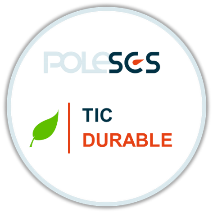 Copyright Pôle SCS
11
Résumé SWOT du projet
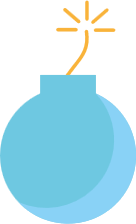 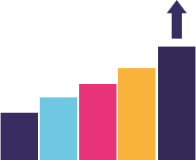 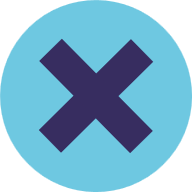 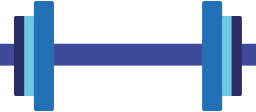 S
T
O
W
12
Copyright Pôle SCS
Annexes
Copyright Pôle SCS
13
Questions / Réponses
Copyright Pôle SCS
14